6/24 Meeting Agenda
13:30 - 14:30	Booth Location – Draw to decide
14:30 - 16:00	7th Preparatory Meeting
16:00 – 16:30 	Next meeting date and follow up
16:30 - 		Wrapup

Next Meeting 
7/22(三)
Attendees
姜昱有	Yoyo		yoyochiang@geminiopencloud.com
陳文慧	May		maychen@mail.ithome.com.tw
黃博修	Chris		chrishuang@mail.ithome.com.tw
賴啟勛	Mac Jack	jack.l@inwinstack.com
高嘉鼎	Jimmy Kao	jimmy.k@inwinstack.com
張凱		Armani		armani.chang@openvdi.com
陳文裕	Wen Yu Chen	wenyuchen@infinitiessoft.com
邱婉菱	Irene		irene.chiu@themediashop.asia
陳俊彬	Albert		albertch@tw.ibm.com
張文沛	Leo Chiang	wpchang@tw.ibm.com
孔祥嵐	Brian Kung	brian.kung@gigacloud.com.tw
顏慧娟 	Cynthia Yen	cynthia.yen@gigacloud.com.tw
自有議程進度 & Panel Discussion
Keynote：Itou-san行程贊助者「迎棧」直接為他張羅機票住宿
針對「Call for Speakers」的婉拒回應？→　議程組 Jack 統一回覆婉拒通知
中國人士來台是否需要代申請，何時可確認成行？→　iThome 處理
中國人士無法來台的備案為何？ →　由候補人選補上（較易來台的外籍講師，例如日本）
建議 Kavit 改題目，怕大家對 印度市場興趣不大→　議程組 Jack 聯繫
Panel Discussion
User Case
主持人：iThome 電腦報新聞主編王宏仁
104－直接發函過去（Jack提供窗口、iThome處理）
直接邀請中國聯想（104能來就Panel；不能來，就聯想獨場）
RD
主持人：Joanna願意嗎？
邀請黃柏勳、Jessy1092Lee、inwinStack（Jelly、Cody二選一)、和信雲端、雲達MacroHuang
User Group
主持人：Tom Fifield願意嗎？
日本 Hasegawa
中國 葉璐
印度 Kavit
香港願意來嗎？
About Sponsor logo”s”
先提幾個options，方便決議討論：
因為原廠和代理商總共還是只能享有一份廠商權益（除了多放logo），因此不予變更。
贊助商和原廠的logo一起出現，但必須縮小，兩者共放在同一格（等於都只有別的贊助商的50%大），廠商簡介部份也是兩者共用一格。
請原廠與代理商自行協調，兩者只能擇一露出。（若協調不成，可能會影響廠商的贊助──因為原廠自己無法負擔所有經費，也缺乏經營攤位的人力）
如果有其他想法，也歡迎大家提出

表述：
HP也有來自Intel的需求

結論
一筆贊助一個坑，一坑只放一個商標。
現場攤位可以自己放隨意logo、廠商穿自己的logo衣服；但大會統一製作的LOGO橫幅還是只能一錢一坑。
Incentives
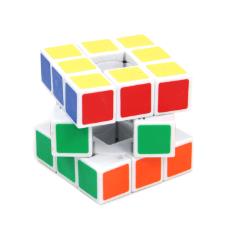 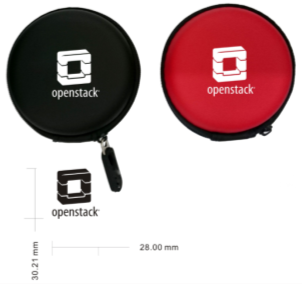 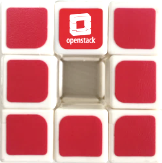 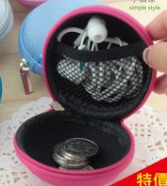 耳機收納硬殼包
問卷回收禮
完整填寫大會問卷，並在「大會結束」時於各教室門口繳回兌換
OpenStack 紀念 空心魔術方塊
攤位集點禮（裝入魔方保護盒）
兌換魔方者，除了要檢查是否已參觀所有攤位，還要提供一張名片，無名片者可以現場填寫空白名片。（事後再將名片資料補完回報名清單中）
The User Group Booth
Jack 趁 讀書會找義工策劃
Workshop
需要什麼資源？
可以提供什麼資源：例如文宣、手冊、禮品等
Workshop的技術門檻為何？需要課前準備嗎？
宣傳用簡介！
Mac Jack 協助確認。
After the Day Social Party
賓客分配：190人~220 ：慶功宴＋社群交流：邀請制非公開活動
2015.08.11 Tuesday 18:00 ~21:00
Foundation 代表 +  自有議程講師 + 志工委員會	*45（大會擬名單）
Taiwan User Group			*10（User Group 擬名單）
iThome				*  3（iThome 擬名單）
台灣雲端運算產業協會			*10（雲協擬名單）
大會贊助商代表（鑽石*5、白金*4、金銀*3） 	*69~102（各贊助商擬名單）
Party 掛名贊助商 – 雲達			*40（贊助商擬名單）
志工委員會邀請			*13~43（大會擬名單先與雲達確認）
預算許可追加項目
大會工作服、廠商服、講師服
礦泉水
問卷禮
花絮與講師採訪錄影（誰訪？）
行動裝置充電櫃、充電區放一些排插就好
Side Event：紀念胸章
Agenda & Sponsorship
銀級贊助
Booth only$70,000
1  雙子星雲端
2  新達電腦
3  UnitedStack    有云
4  瀚雲科技
5  Canonical
6
7
8
9
10
11
12
13
14
15
16 Foundation     $154,000
10
以上價格均未含稅。
主辦單保留議程調整變動之權利。
[Speaker Notes: 目前收入約$3,364,000
大致打平]
Schedule
Next Meeting
暫定7/22  (WED ) 14:00~15:30 @ iThome下次志工會議招生、講者來台確認狀況

7/17（五）發布是否確定要開會